Creative Box: Просування інноваційних підходів до побудови освітніх форматів у роботі з молоддю
“Освітній експеримент: впровадження інноваційних рішень у вихованні молоді”
Розроблено : CCIF Cyprus
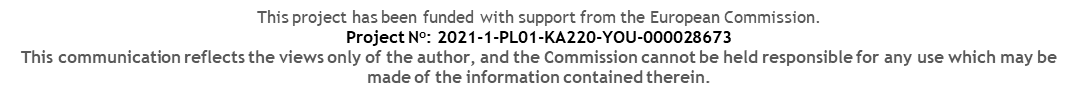 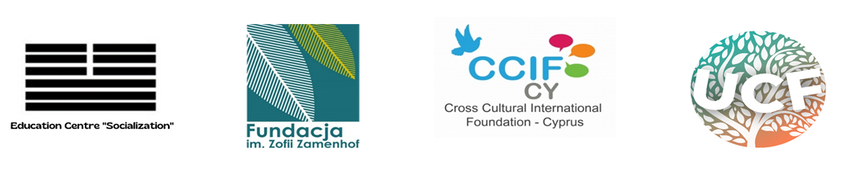 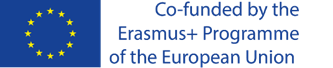 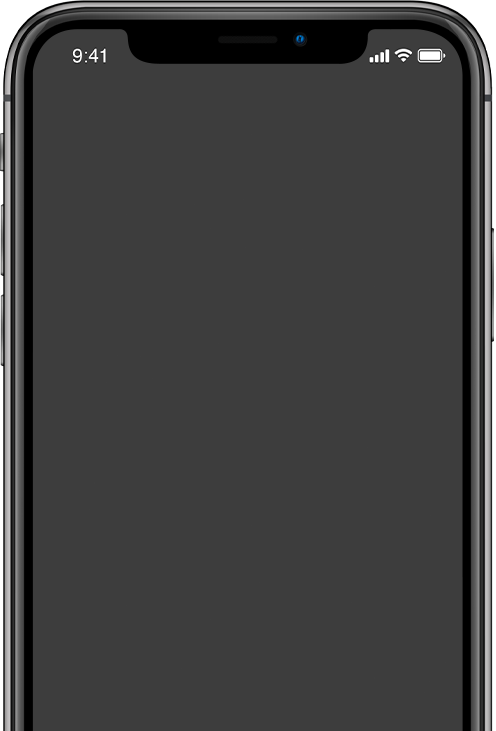 CROSS CULTURE INTERANTIONAL  FOUNDATION CYPRUS
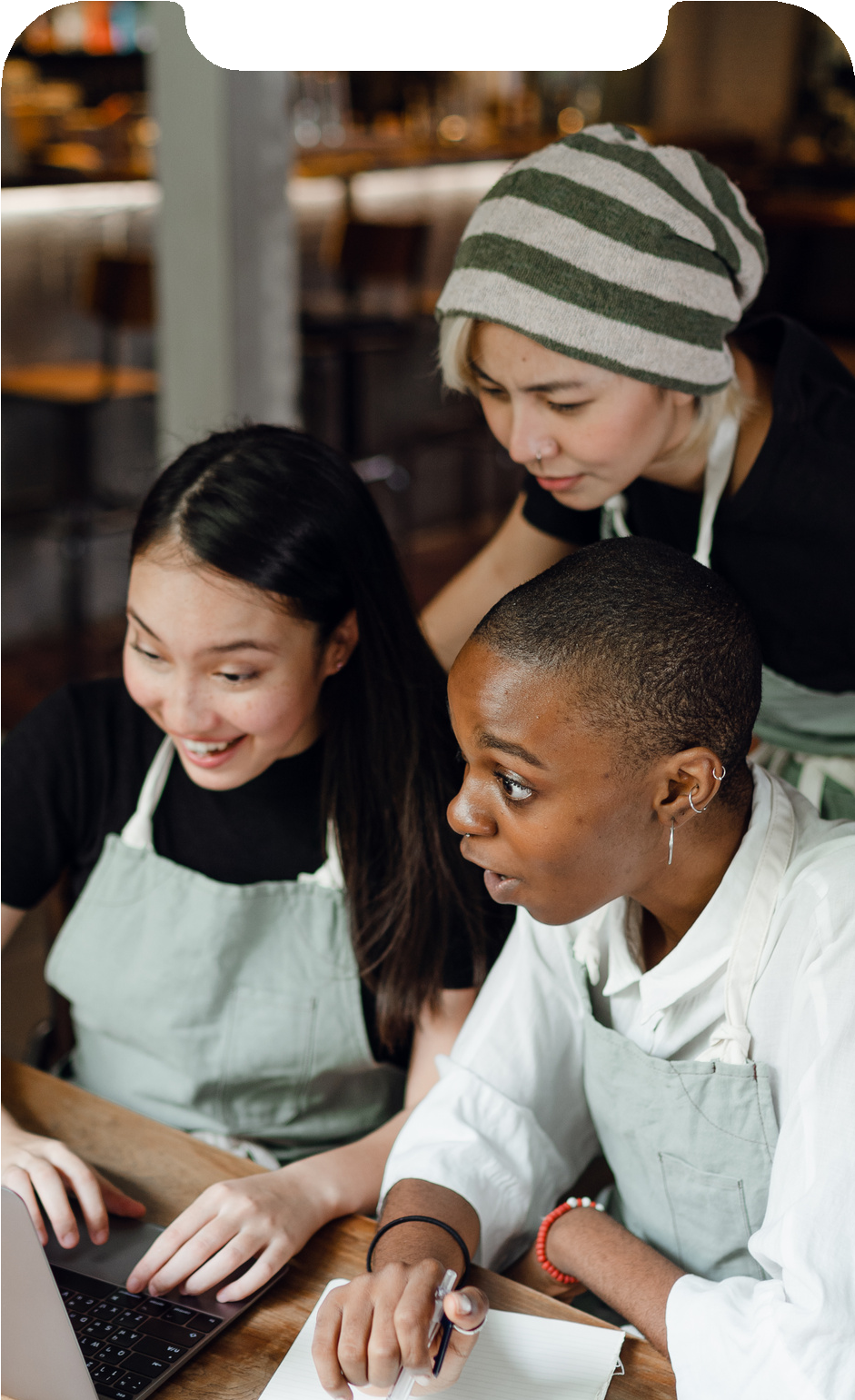 Інноваційні рішення в освіті
Інновації та їх результати в освітній сфері
У світі спостерігається експансія моделей дистанційного навчання
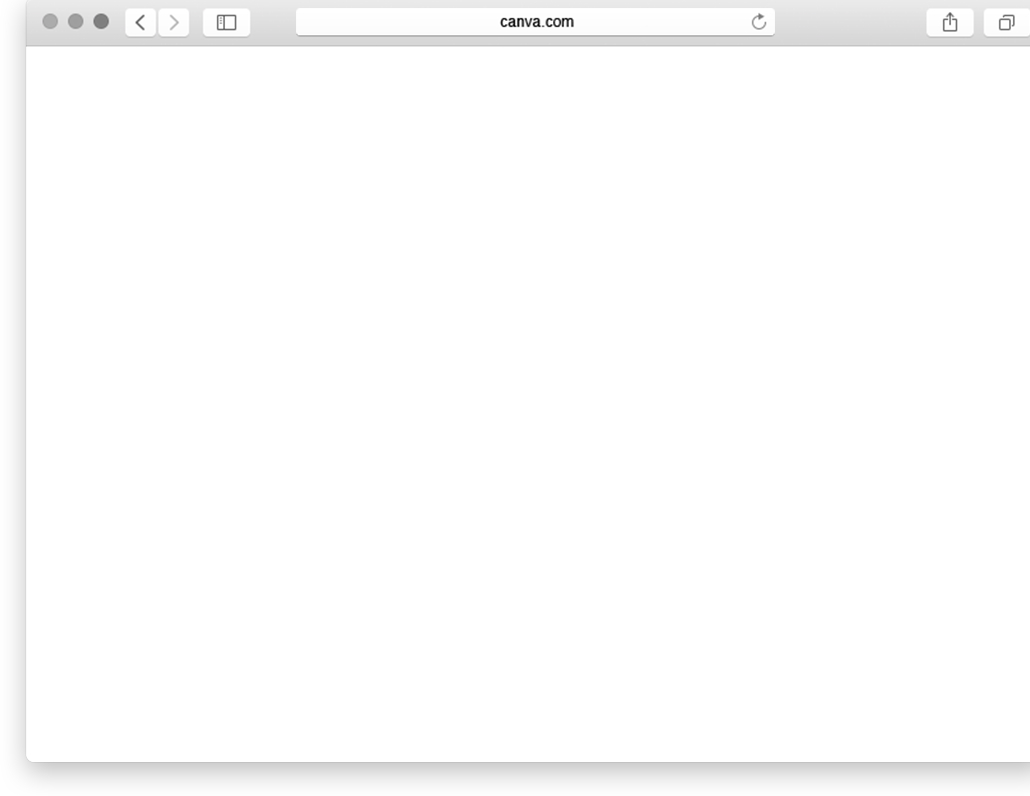 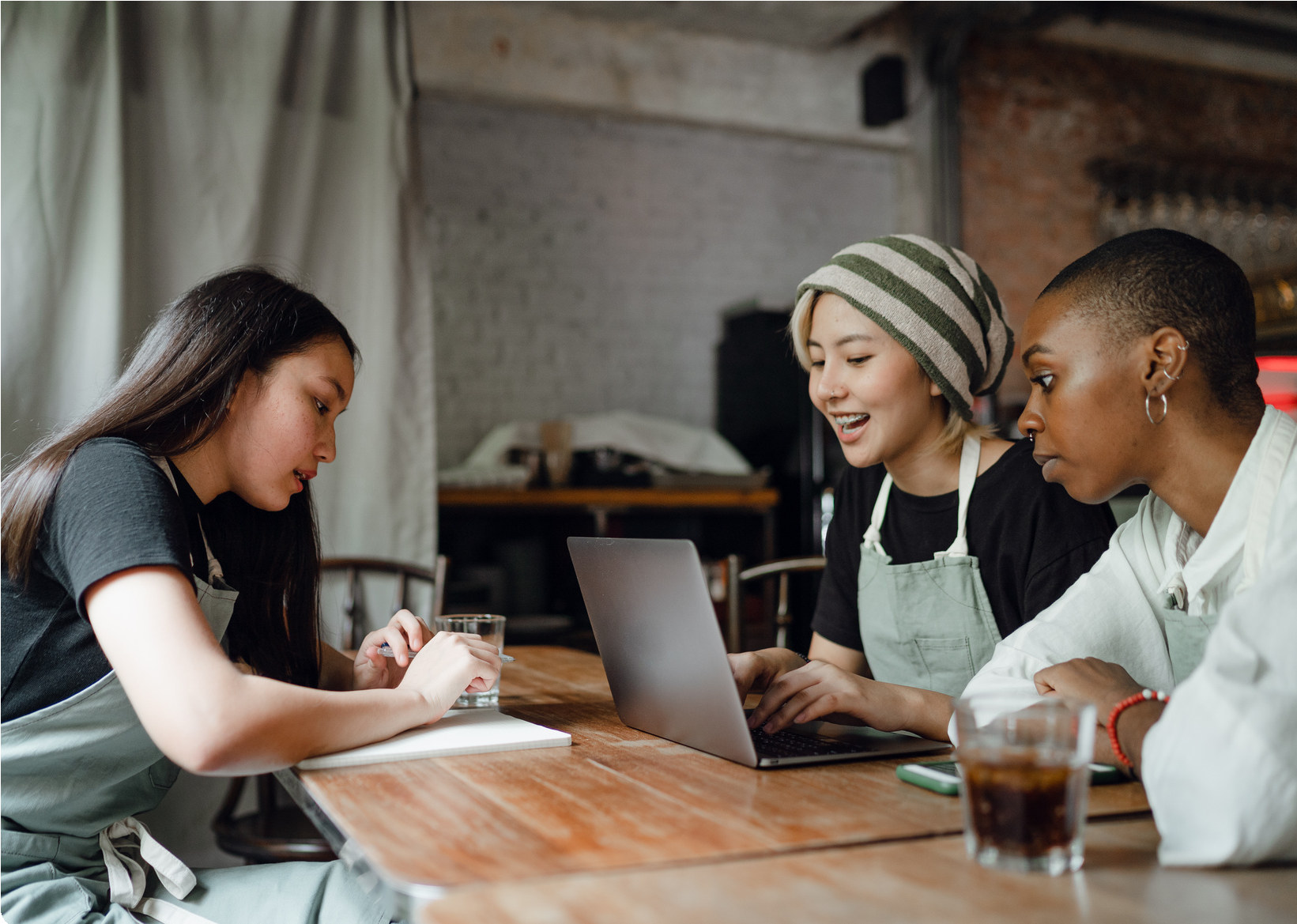 Інформаційна революція зробила навчальні заклади здатними запропонувати студентам:
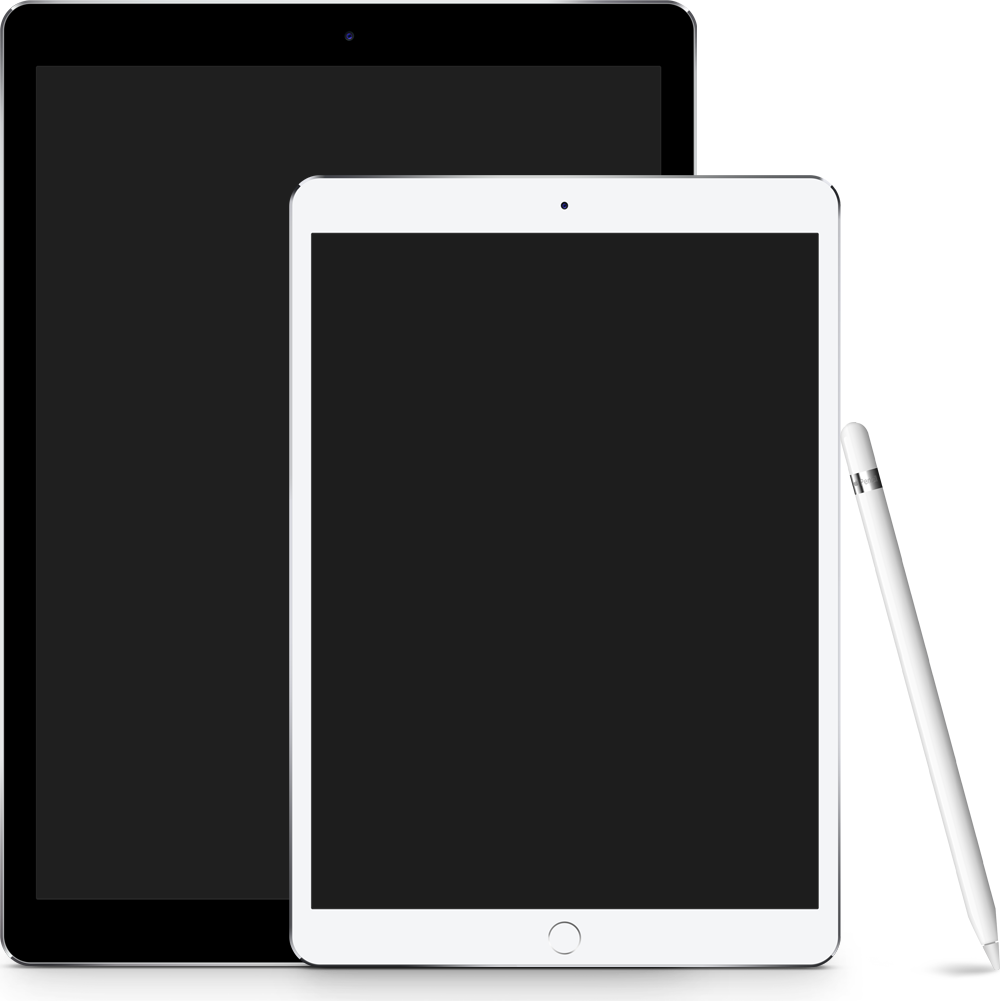 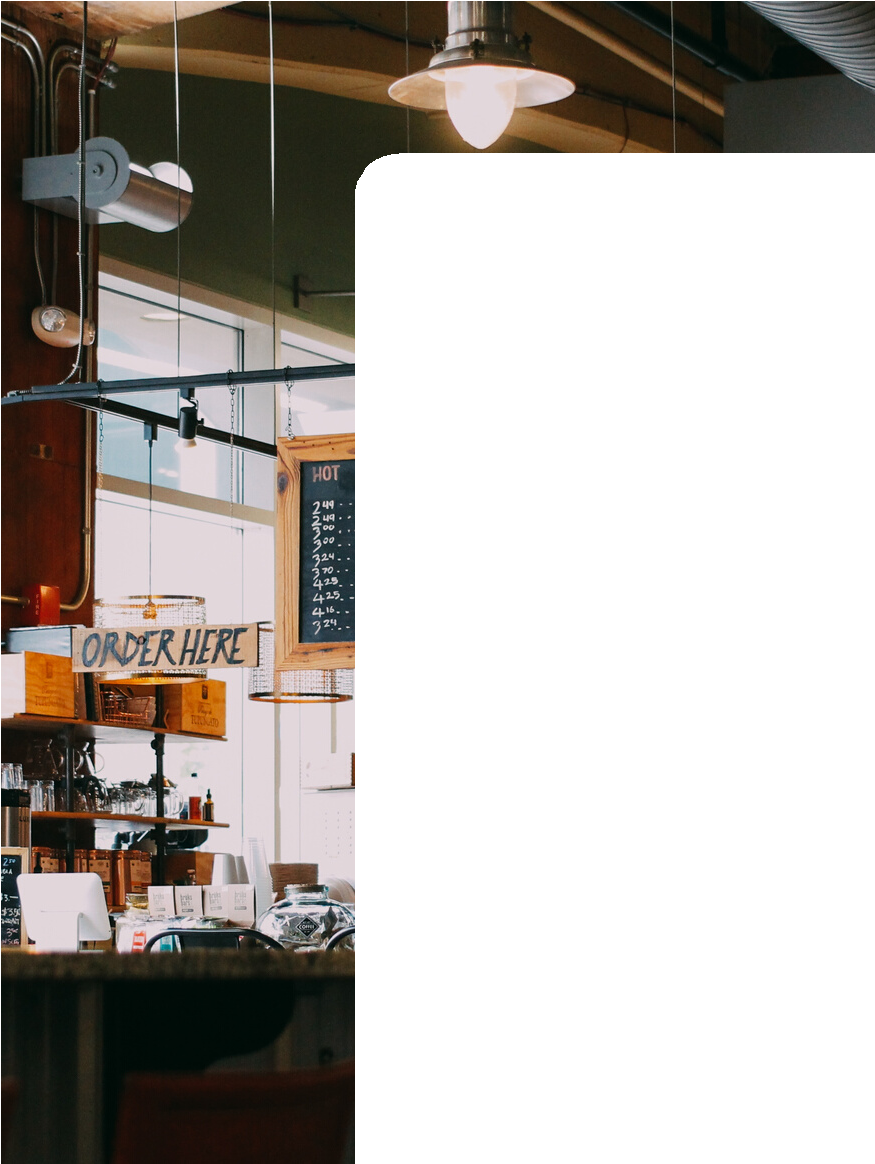 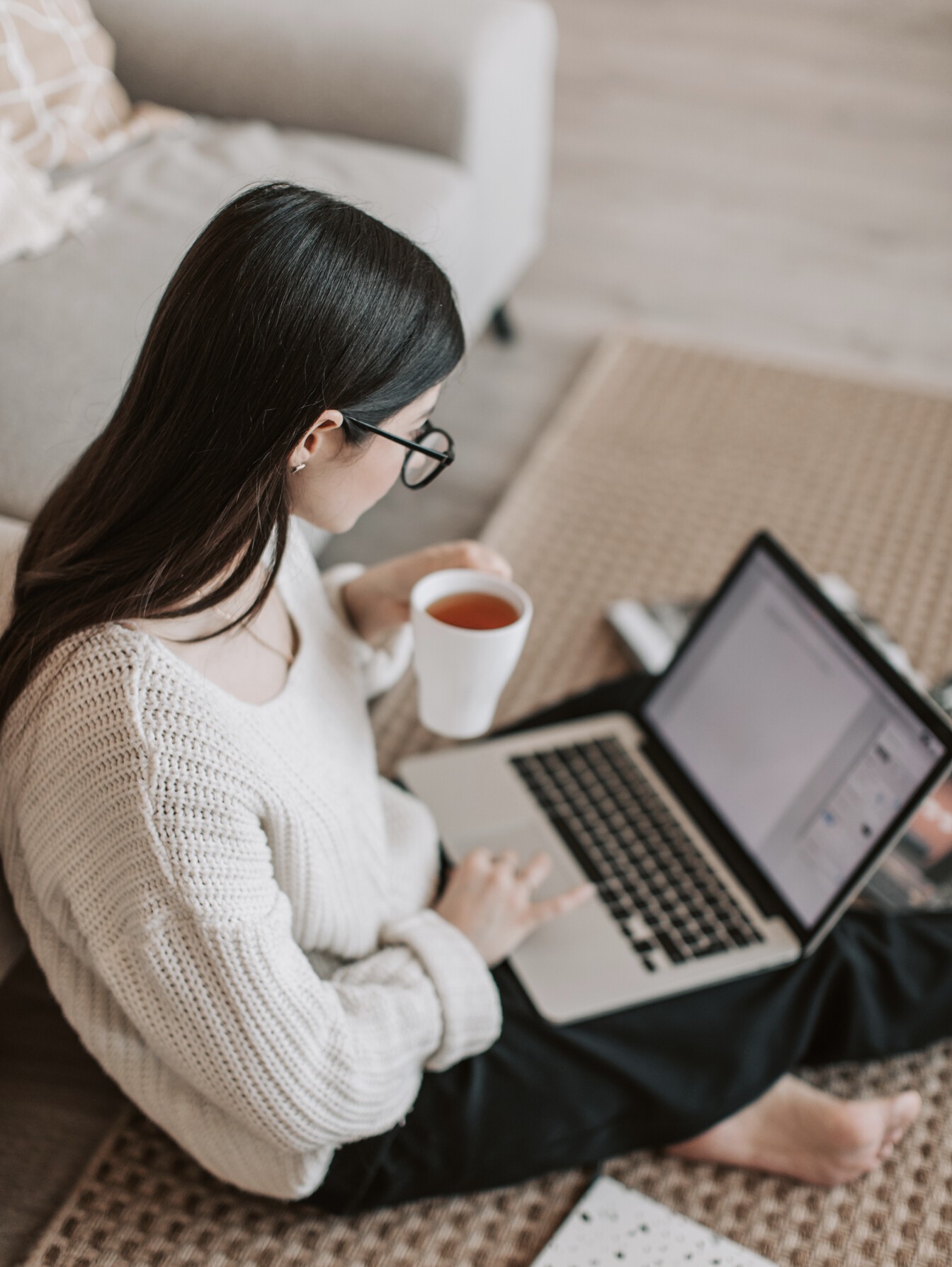 Електронне навчання гнучке навчанняmany відкриті навчальні середовища
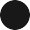 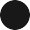 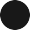 Дистанційне навчання і
Електронна вища освіта стикається з реальними викликами, особливо стрімким зростанням населення, а це означає, що тих, хто прагне отримати освіту на різних рівнях, буде більше!
електронне навчання буде продовжувати зростати та розширюватися, оскільки глобальні мережі Інтернет розглядаються як нові інновації для вирішення проблем вищої освіти
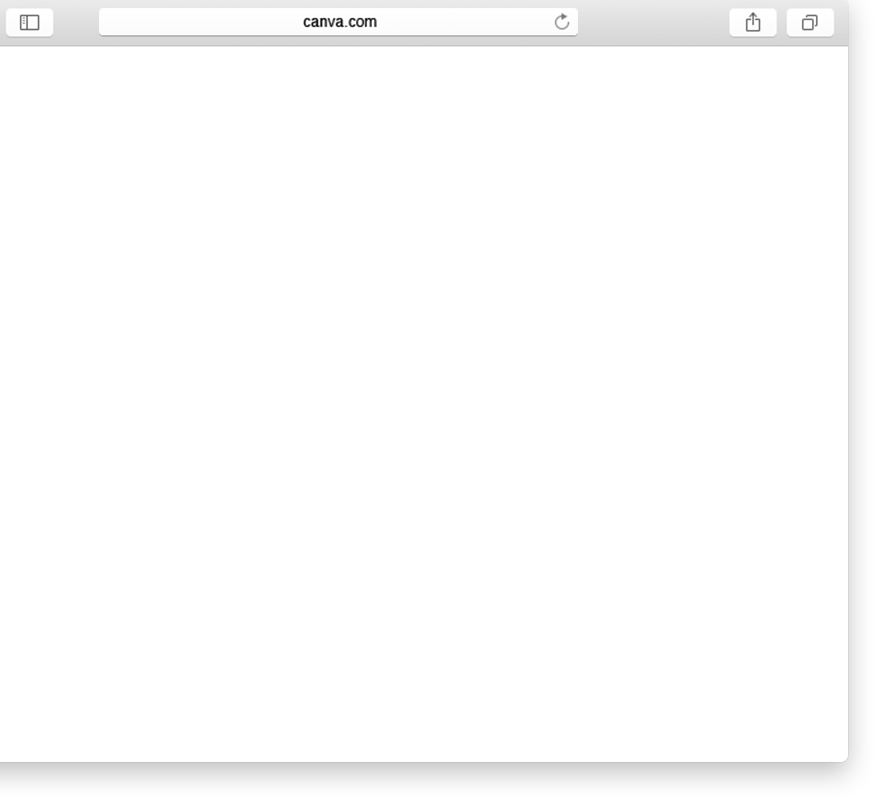 Електронне навчання допомагає надати можливості для здобуття вищої освіти та може бути доступною або запропонованою альтернативою для задоволення зростаючого попиту на освіту, що змушує навчальні заклади надавати навчання вчителям
про те, як досліджувати освітні медіа
модифікувати та змінити способи
систематизувати та передавати знання
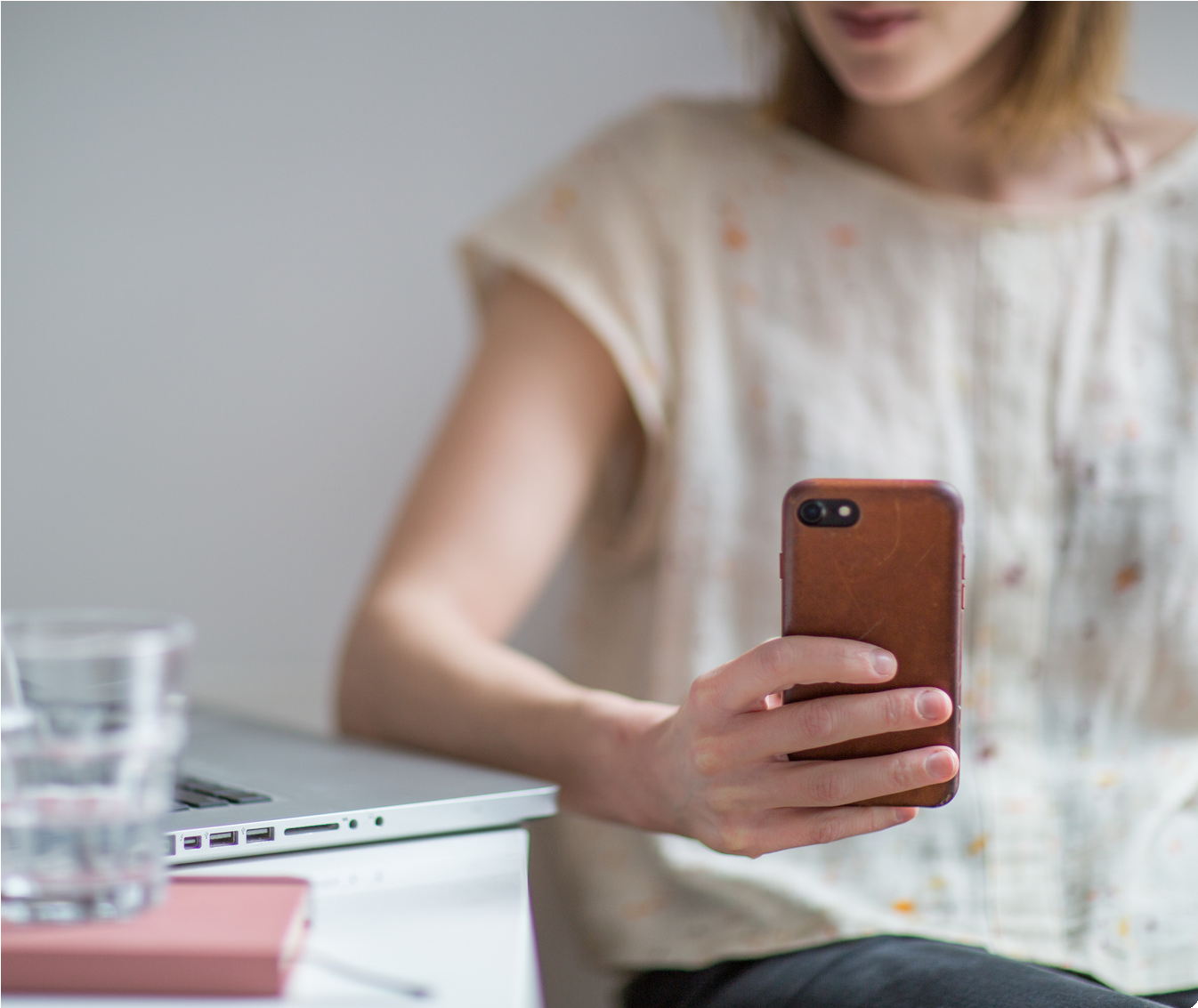 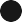 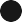 Однак багато навчальних закладів не розширюються настільки, щоб забезпечити попит на вищу освіту
можливість і свобода доступу до цифрових знань за допомогою технологічних інструментів
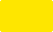 Середовища електронного навчання характеризуються:
доступ до інформації, що швидко змінюється, обмін інформацією та накопичення знань

сучасні технології надають учню багато варіантів замість того, щоб запам’ятовувати та вчити напам’ять
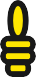 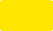 Існує багато інноваційних рішень, які допомагають підвищити рівень інновацій у застосуванні процесу електронного навчання:
Культура інформації
Середнє виробництво
Технологічна культура
здатність збирати, систематизувати, оцінювати та приймати правильні рішення.
Здатність створювати контент, який відповідає рівню учня.
уміння використовувати сучасні медіа для ефективного доступу до інформації.
Глобальна культура
Культура і відповідальність
здатність успішно взаємодіяти та співпрацювати в різних культурах.
увага до обов’язків, покладених суспільством, наприклад, в електронних класах, коли студенти мають усі інструменти та пристрої для взаємодії з навчальною програмою електронного навчання, а вчителі добре навчені електронному процесу в освіті та роботі, щоб вони були готові надавати вказівки та керівництво в будь-який час.
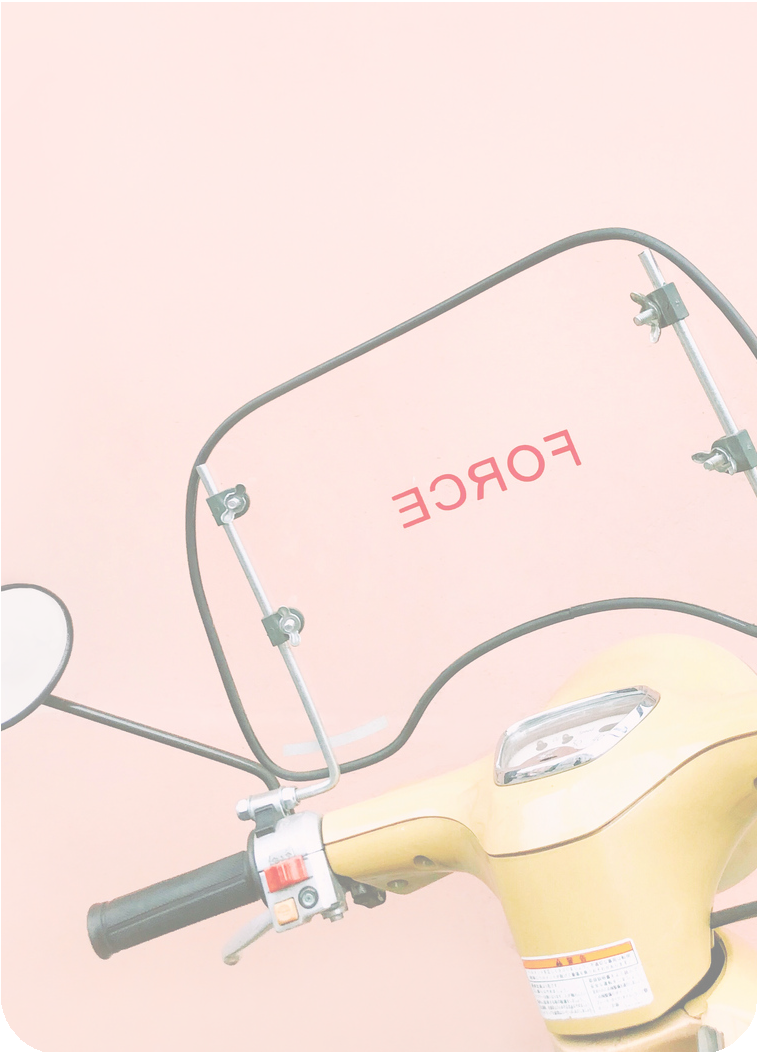 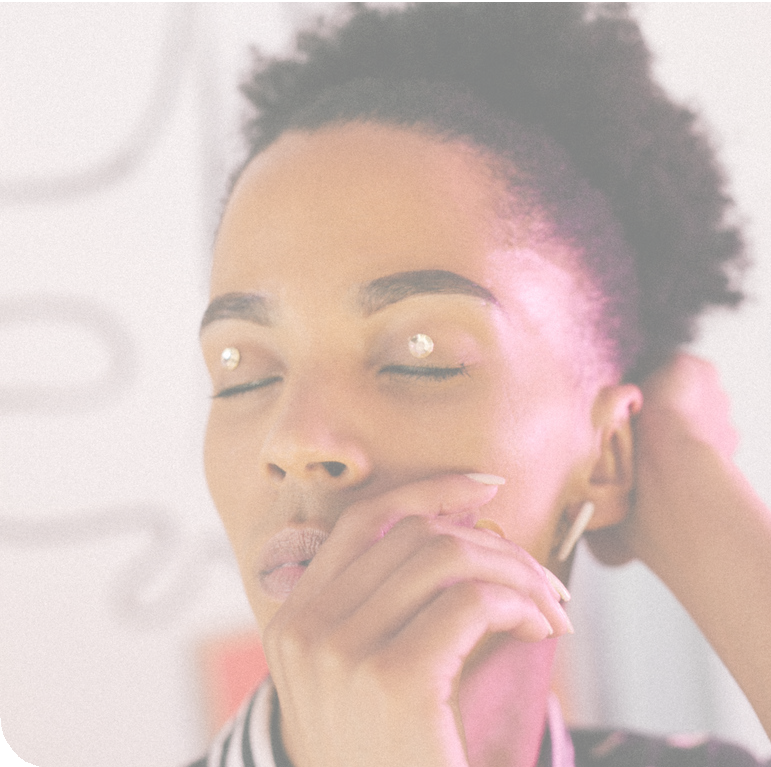 Нижче наведено кілька елементів  для  для досягнення якісного електронного навчання, коли в центрі уваги знаходиться учень:
Визначення або проектування попередніх помилкових знань.
Належним чином узгодження стилів і методів навчання учнів із навчальною діяльністю.
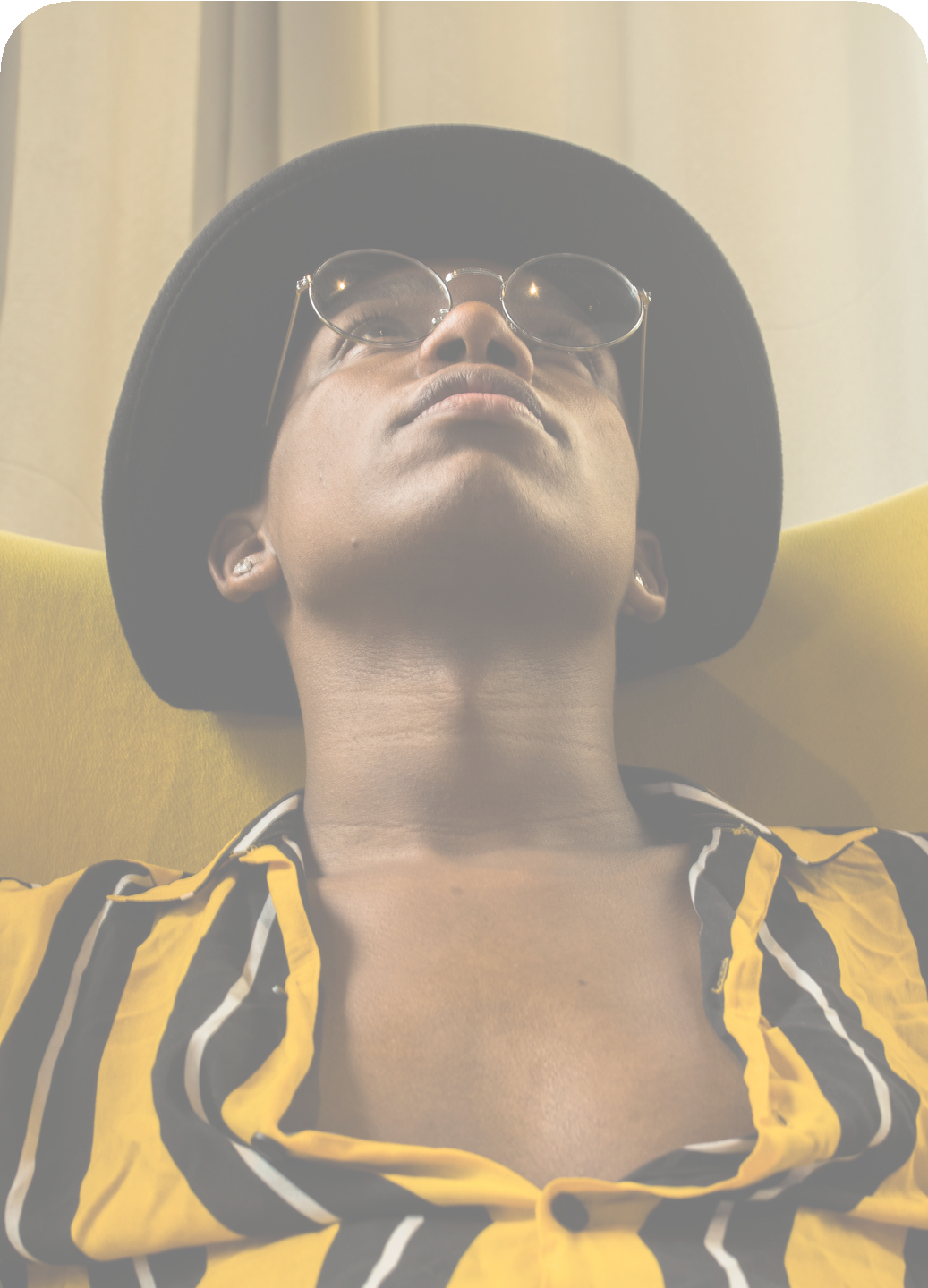 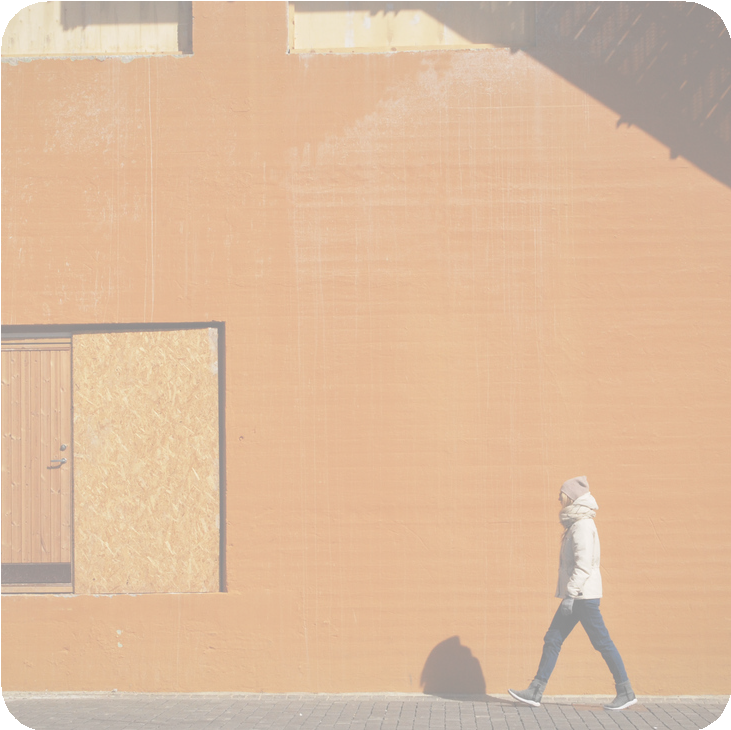 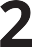 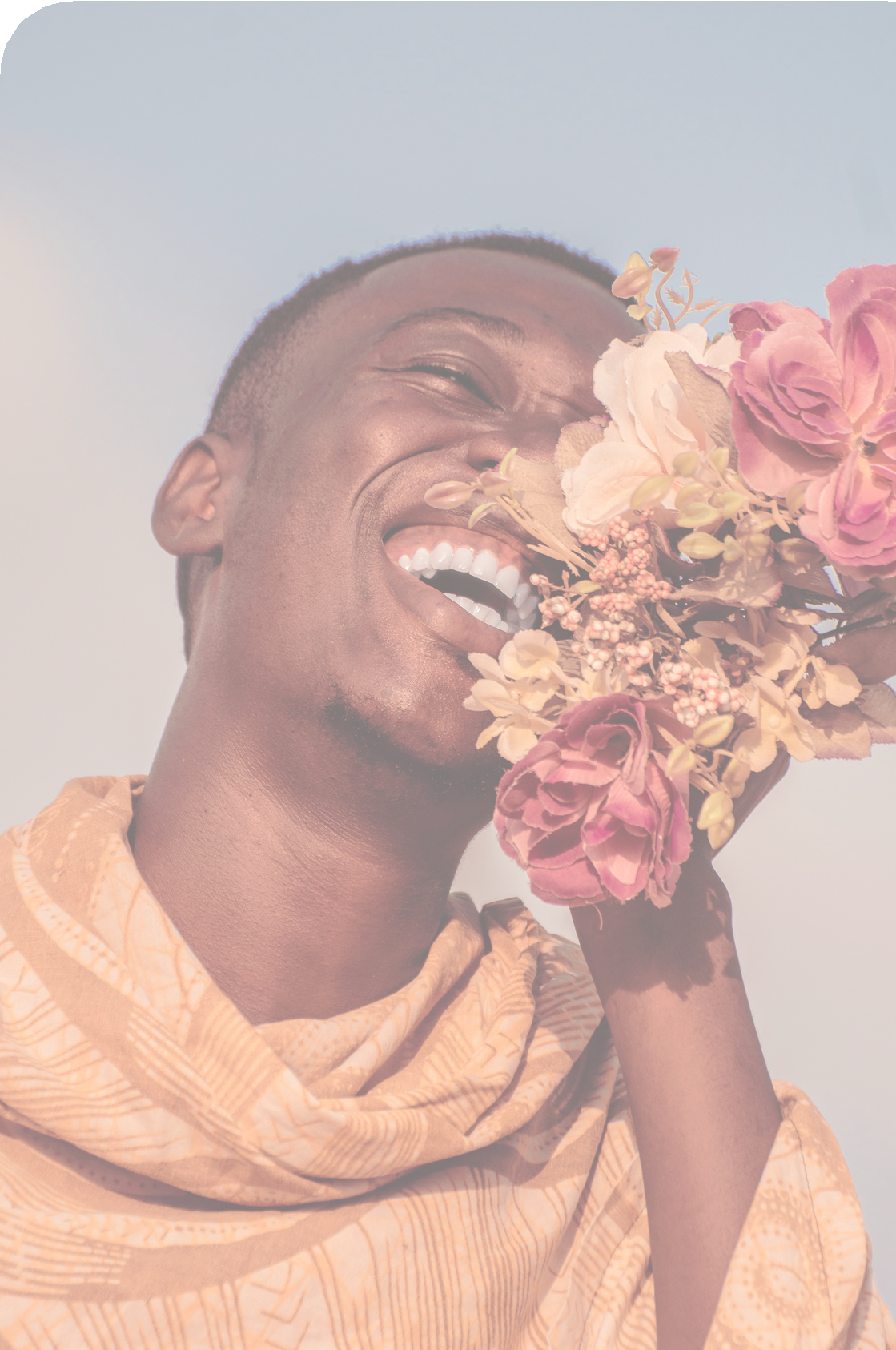 Учні несуть повну відповідальність за своє навчання.
Формування знань, а не їх трансформація.
Уміння вчителя керувати навчальним процесом
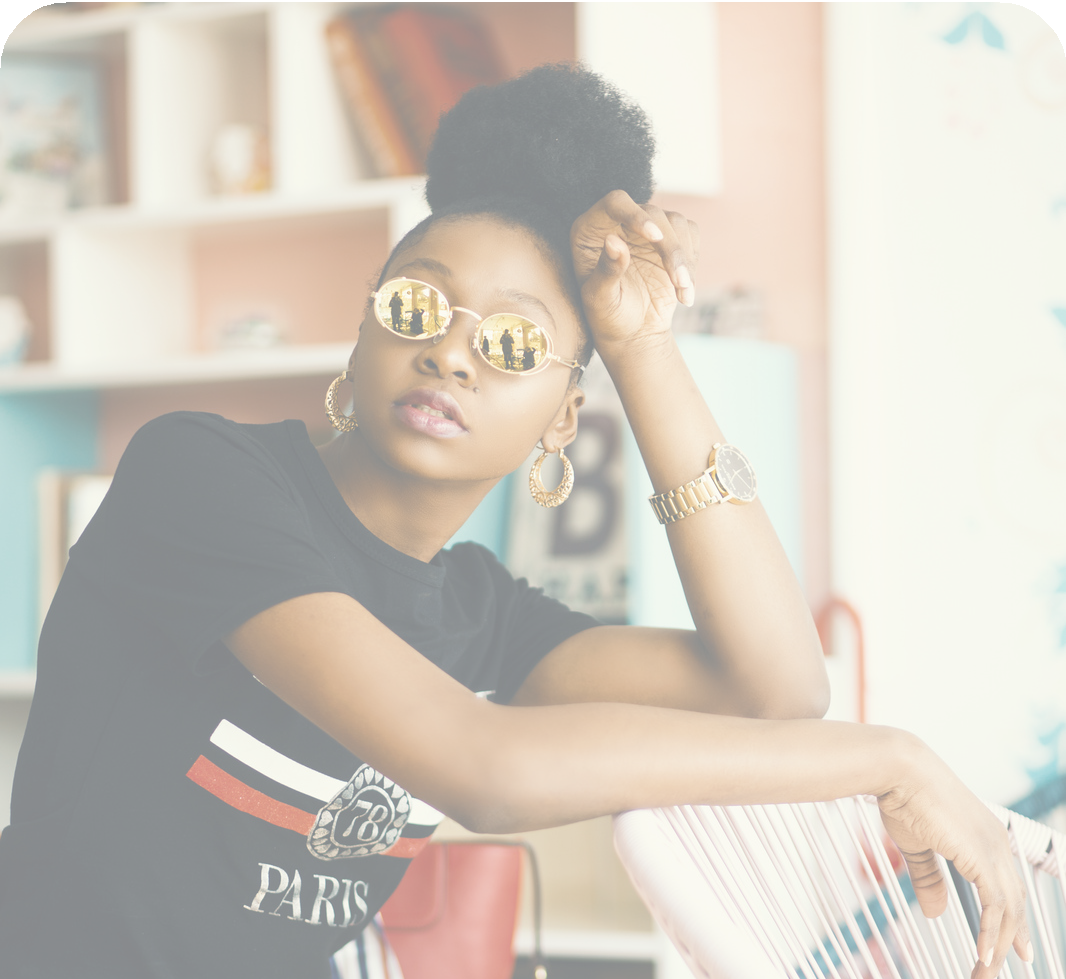 Забезпечення курсу широкою кількістю відповідей.
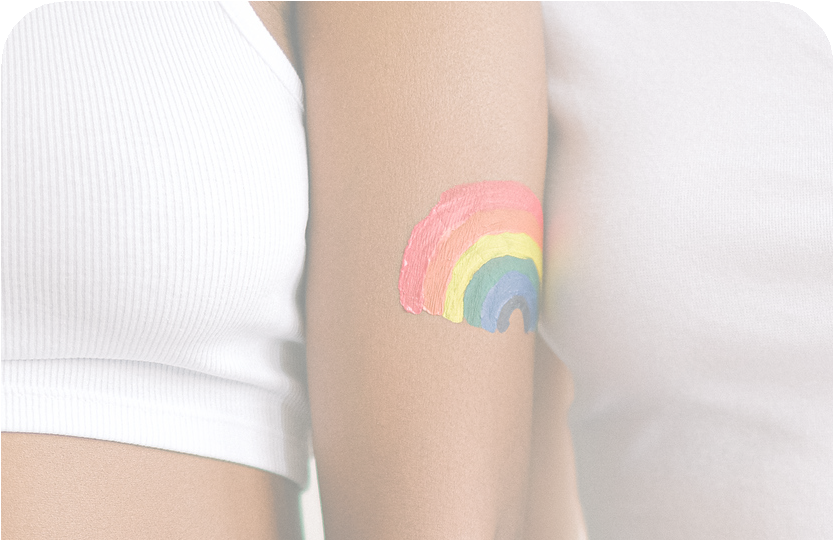 Забезпечення мотивації та бажання вчитися.
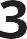 Ресурси:
Kenneth B. Khan, Школа бізнесу, Virginia Commonwealth University, 301 W.  Main Street, Richmond, VA 23284-4000, U.S.A.

Shailendra Palvia, Prageet Aeron, Parul Gupta, Diptiranjan Mahapatra, Ratri  Parida, Rebecca Rosner & Sumita Sindhi (2018) Онлайн-освіта: стан у всьому світі, виклики, тенденції та наслідки, Journal of Global Information  Technology Management, 21:4, 233-241, DOI: 10.1080/1097198X.2018.1542262
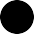 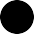